Государственная символика России.Кузнецова О.Н.
Цель урока  ― расширить знания о государственной символике России.
Задачи :
изучить основные понятия – герб, флаг, гимн;
познакомиться с историей государственной символики России.
“Знаки и символы управляют миром…”Конфуций
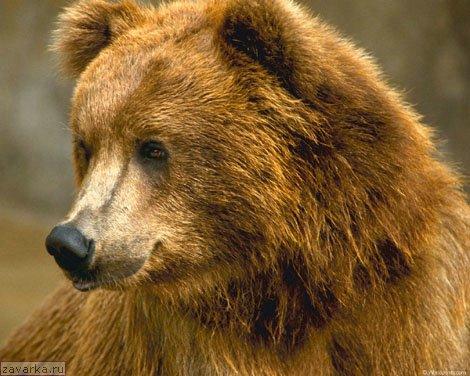 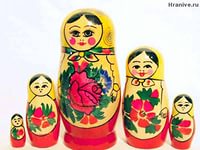 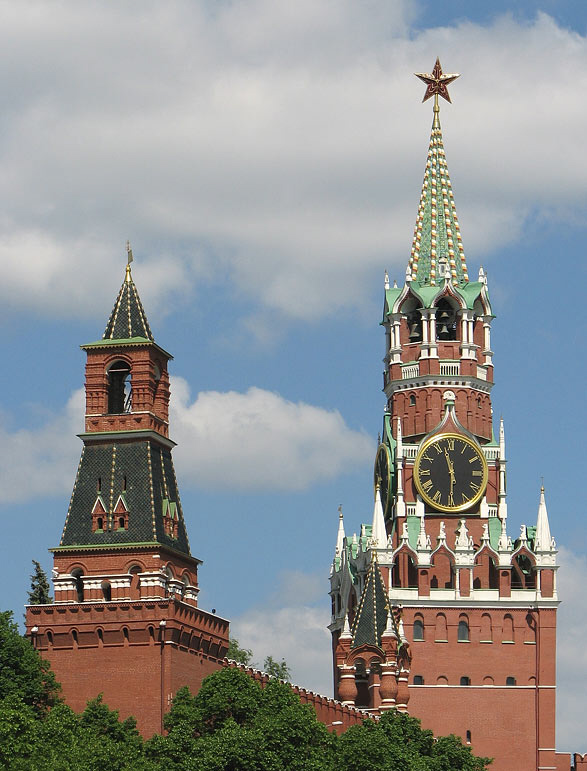 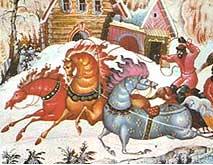 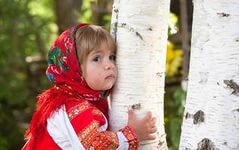 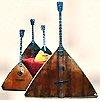 К ключевым государственным символам относятся:
Государственный герб 
Государственный флаг 
Государственный гимн
ГЕРБ - эмблема государства, города, рода, изображаемая на флагах, монетах, печатях, государственных и других официальных документах.
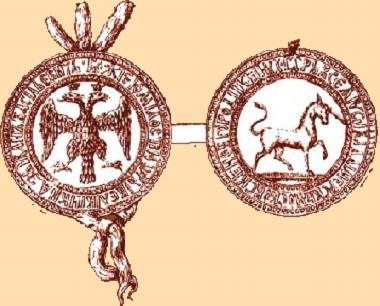 В качестве государствен-ного герба двуглавый орел появился на Руси в 1472 году.
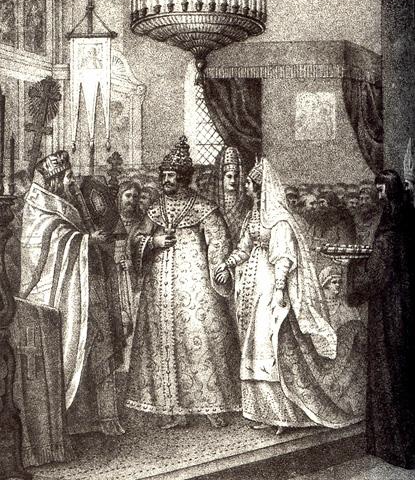 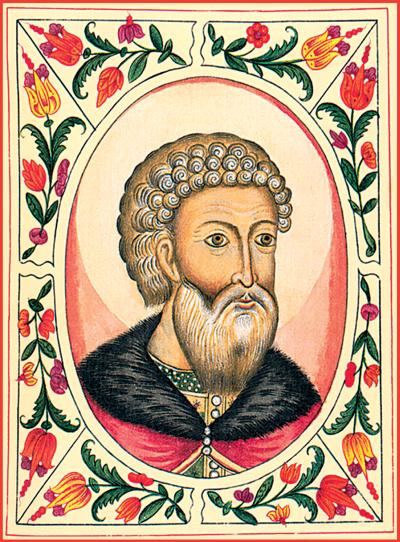 Свадьба Иоанна III Васильевича и Софьи Палеолог (1472г.)
Иван III
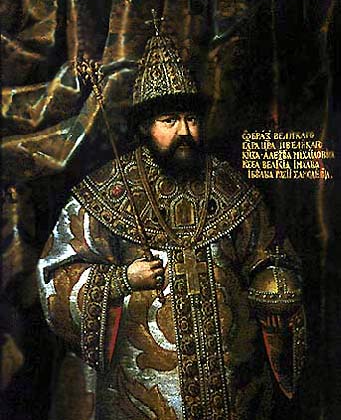 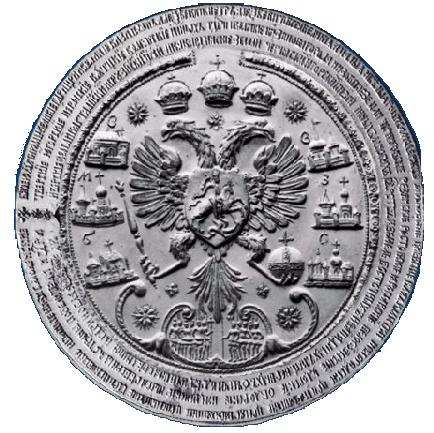 Царская печать
1667 год.
Алексей Михайлович Романов
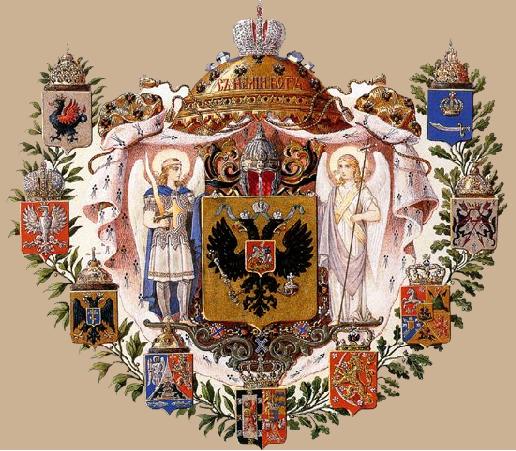 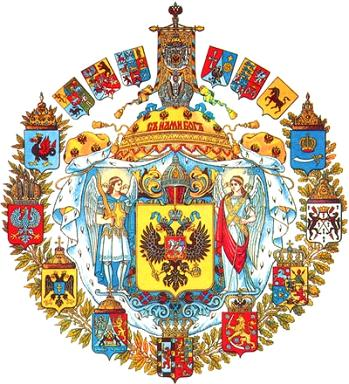 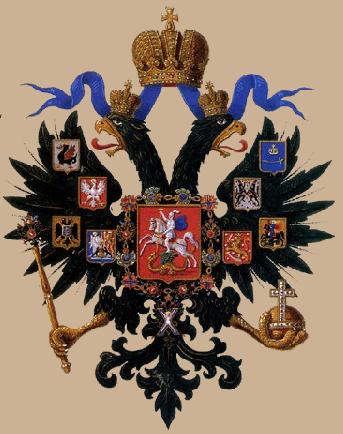 Всадник на щите - Святой Георгий  Победоносец, поражающий змея – символом борьбы добра со злом. Вместе с тем этот символ указывает, что Москва – сердце Руси.
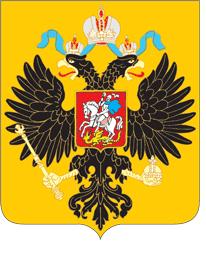 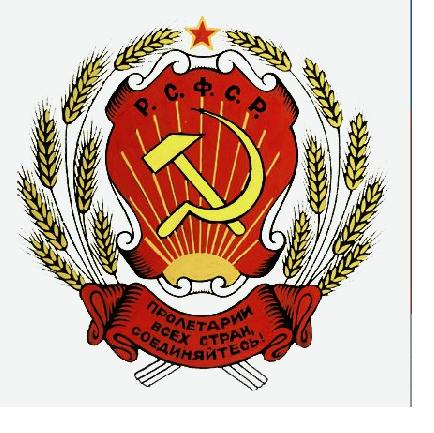 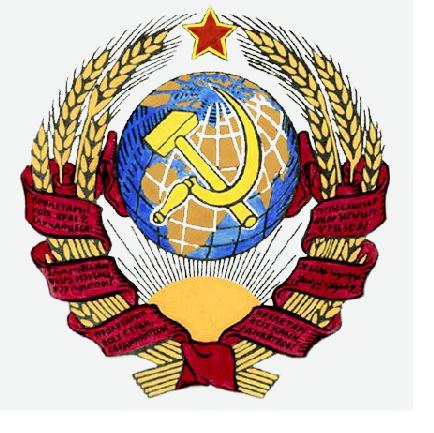 В июле 1920 года были подготовлены образцы герба РСФСР и СССР в том виде, в котором с небольшими изменениями они дошли  до 1993 года.
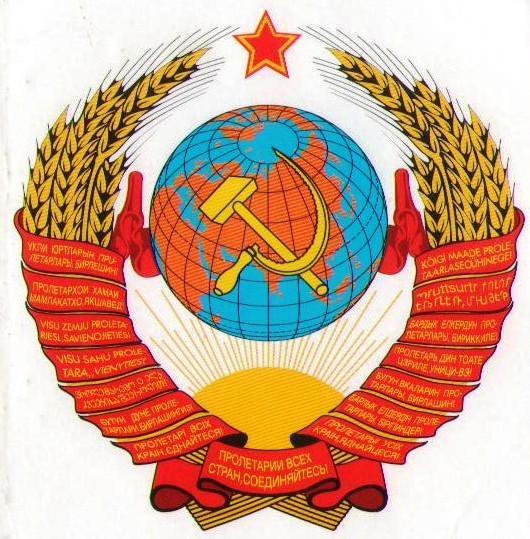 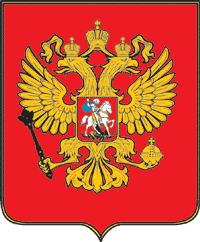 ФЕДЕРАЛЬНЫЙ КОНСТИТУЦИОННЫЙ ЗАКОН
 «О ГОСУДАРСТВЕННОМ ГЕРБЕ РОССИЙСКОЙ ФЕДЕРАЦИИ»
25 декабря 2000 года
ФЛАГ – прикреплённое к древку или шнуру полотнище определённого цвета или нескольких цветов, часто с эмблемой, официальный символ государственной власти.
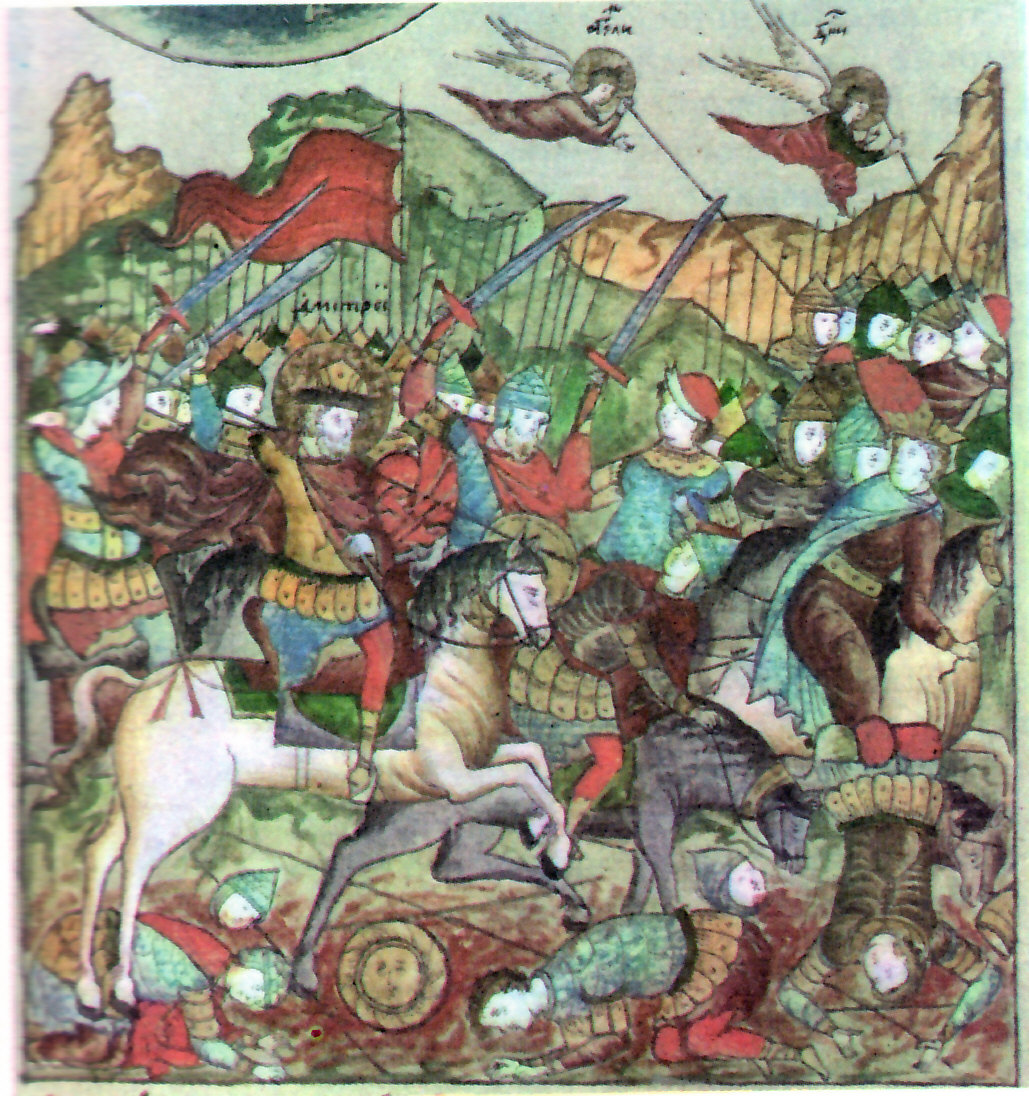 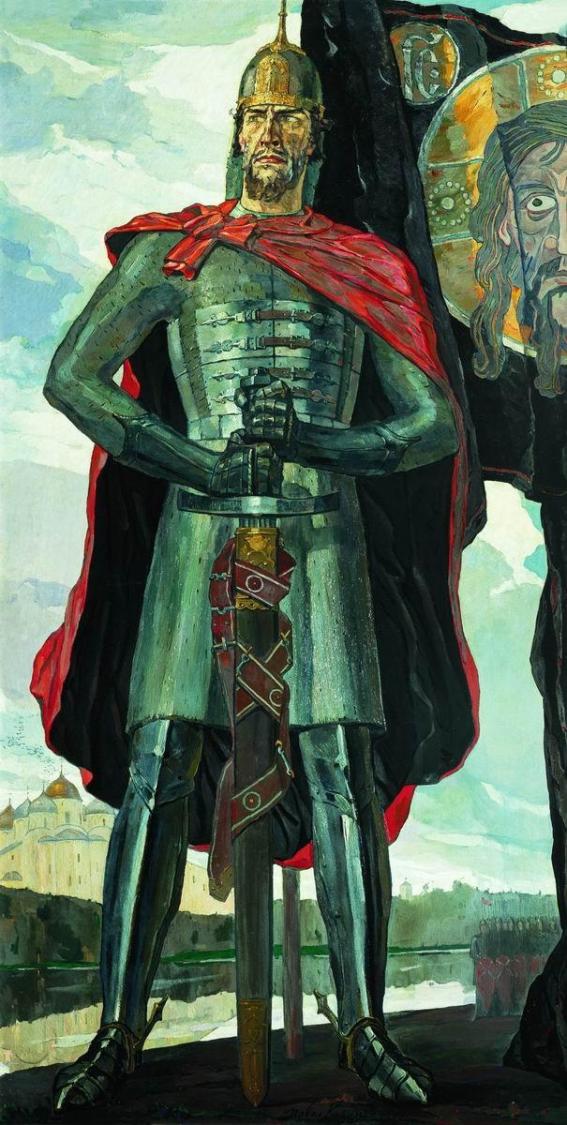 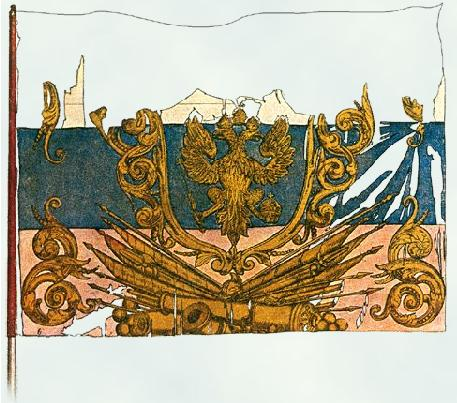 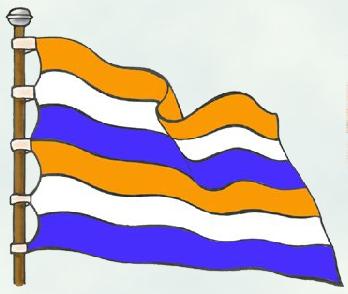 Петр I собственноручно нарисовал образец и определил порядок горизонтальных полос на флаге. Историки полагают, что моделью послужил голландский флаг, состоявший из трех горизонтальных полос тех же цветов.
В 1712 году над военно-морскими кораблями взвился новый, "Андреевский", флаг ― белый с лазоревым крестом, в честь ордена святого апостола Андрея Первозванного.
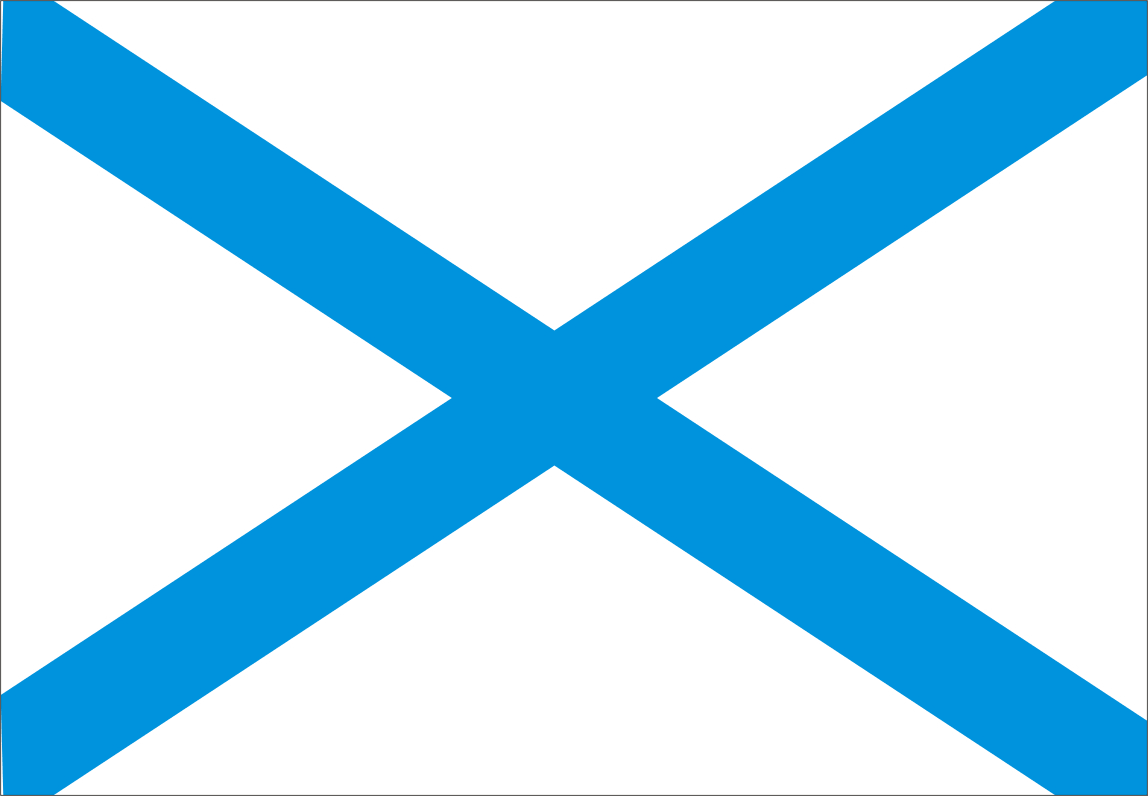 В апреле 1918 года был утверждён красный флаг с золотой звездой и перекрещенными серпом и молотом в верхнем левом углу – это был Государственный флаг СССР до 1991 года.
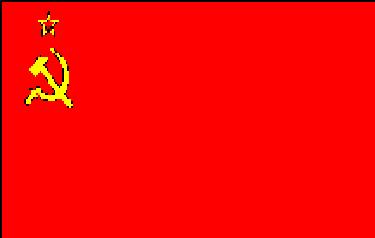 ФЕДЕРАЛЬНЫЙ КОНСТИТУЦИОННЫЙ ЗАКОН 
«О ГОСУДАРСТВЕННОМ ФЛАГЕ РОССИЙСКОЙ ФЕДЕРАЦИИ»
25 декабря 2000 года
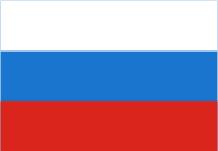 Мир, чистота, святость, благородство
Постоянство, величие, верность, цвет Богоматери – покровительницы России
Красота, сила, храбрость, мужество, героизм
В 2000 году к Государственному флагу России было приравнено и Красное знамя Победы.
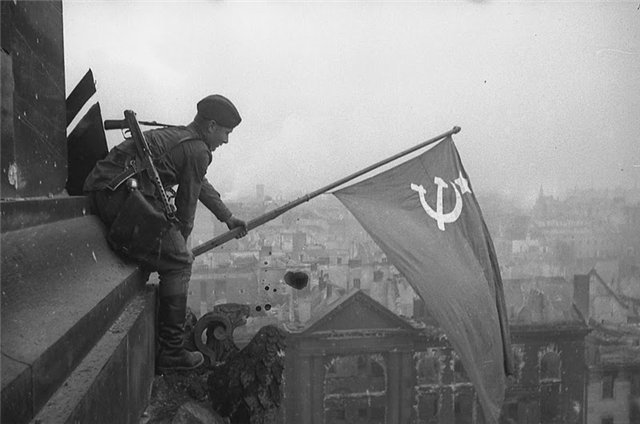 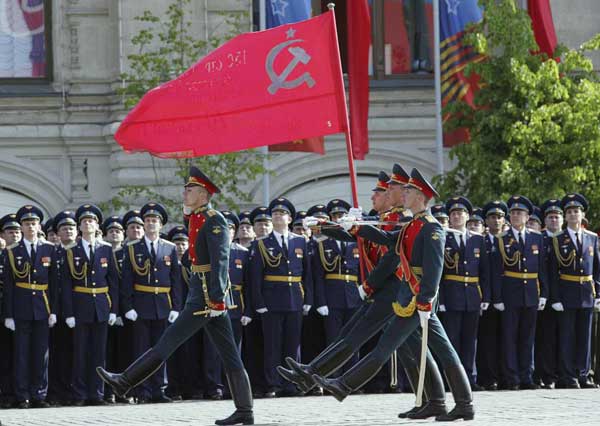 1 мая 1945 г.
 Берлин
9 мая
 Красная площадь
ГИМН – торжественная песня, принятая как символ государственного или социального единства.
Первая попытка создать официальный российский гимн датируется 1833 годом, когда император Николай I повелел сочинить его группе поэтов и композиторов. До этого торжественные события сопровождались церковными песнопениями, а при Петре Великом – военными маршами.
Гимн, написанный В.А. Жуковским и В.А.Львовым, назывался «Боже, царя храни».
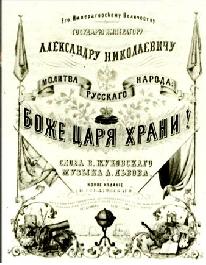 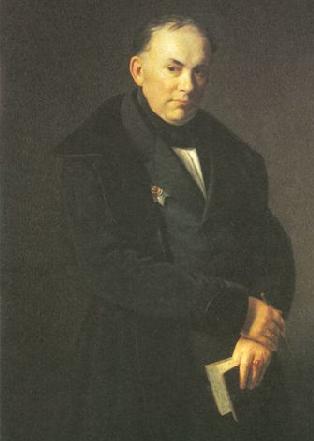 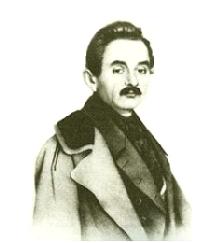 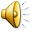 До 1944 года гимном нашей страны был Интернационал. 
  С 1944 по 1991 год был гимн, написанный С.В.Михалковым и А.В.Александровым.
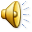 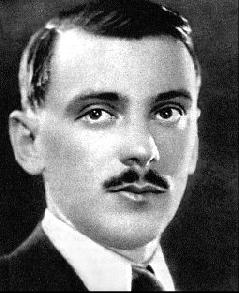 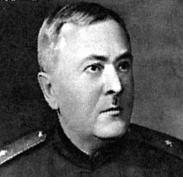 С 1991 по 1993 годы гимном была «Патриотическая песня» композитора М.И.Глинки
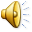 20 декабря 2000 года мелодия Александрова вновь стала гимном Российской Федерации. 2001 году был утвержден Государственный гимн России написанный С.В.Михалковым на музыку Г.В.Александрова
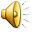 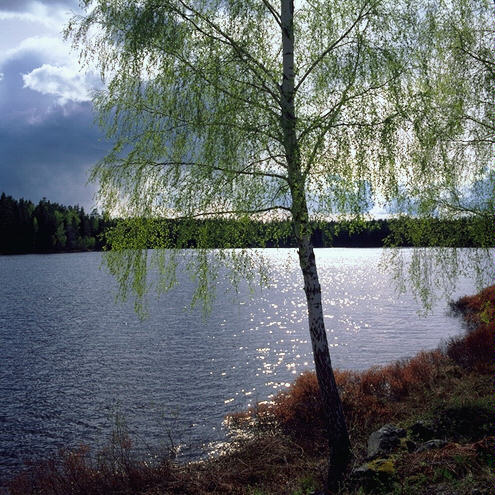 Россия- священная наша держава,
Россия- любимая наша страна.
Могучая воля, великая слава- 
Твоё достоянье на все времена! 

Припев:
Славься, Отечество наше свободное,
Братских народов союз вековой,
Предками данная мудрость народная!
Славься, страна! Мы гордимся тобой!

От южных морей до полярного края
Раскинулись наши леса и поля.
Одна ты на свете! Одна ты такая-
Хранимая Богом родная земля!

Широкий простор для мечты и для жизни
Грядущее нам открывают года.
Нам силу дает наша верность Отчизне.
Так было, так есть и так будет всегда!
ФЕДЕРАЛЬНЫЙ КОНСТИТУЦИОННЫЙ ЗАКОН
 «О ГОСУДАРСТВЕННОМ ГИМНЕ РОССИЙСКОЙ ФЕДЕРАЦИИ»
25 декабря 2000 года